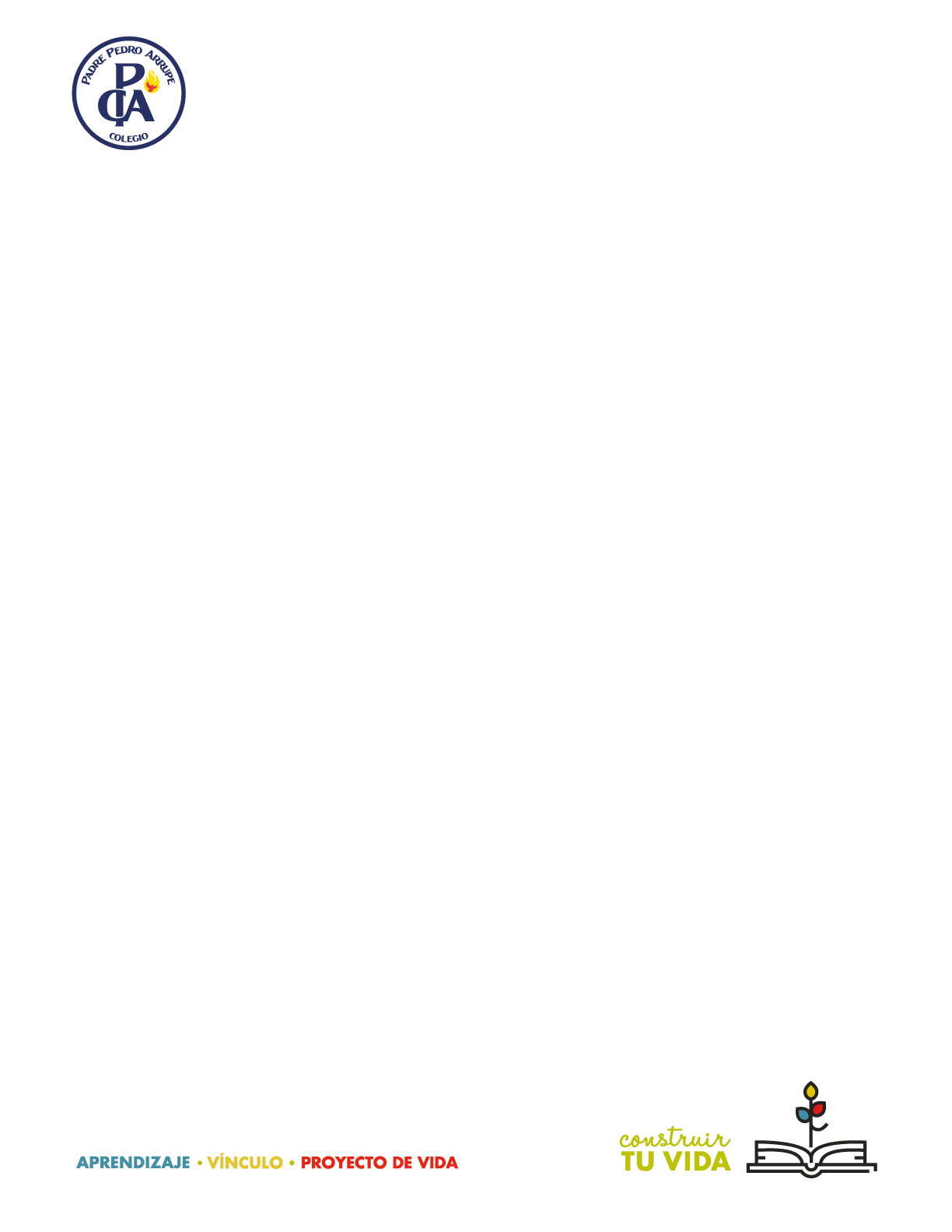 TIPOS DE PALABRAS
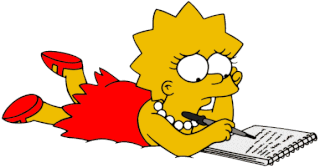 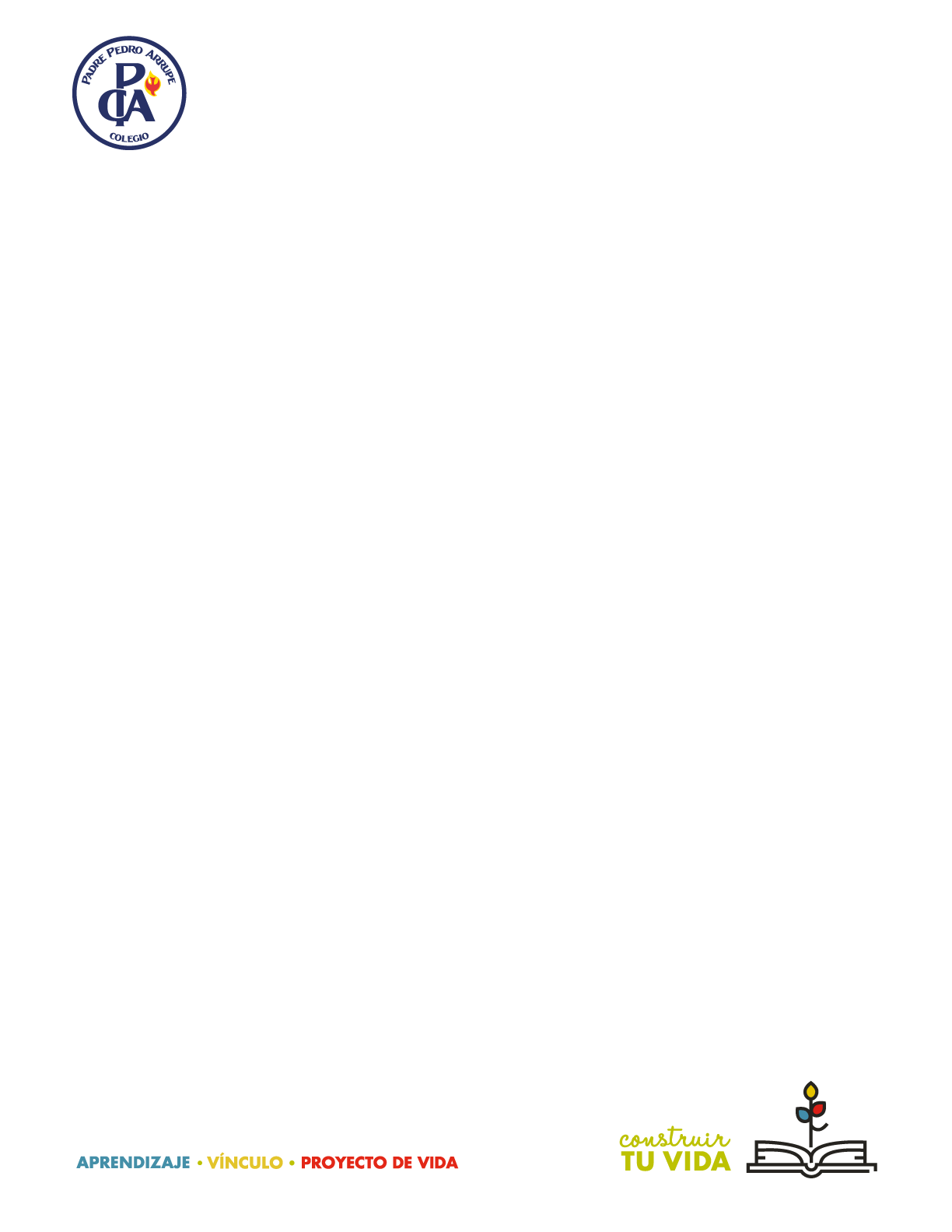 Prof. Macarena Canessa
Marzo 2020
Sustantivos
Los sustantivos son palabras que se utilizan para nombrar personas, lugares u objetos. Se pueden clasificar en sustantivos comunes (minúscula) y sustantivos propios (mayúscula)
Adjetivos
Los adjetivos son palabras que se usan para describir a los sustantivos y así nos aportan información sobre ellos.
Verbos
Los verbos son palabras que expresan acciones. Estas palabras se conjugan dependiendo del género, número y tiempo en que dicha acción se realice.
Adverbios
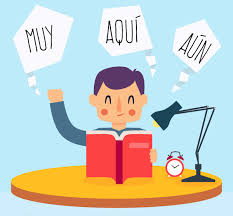 Los adverbios son palabras que complementan una acción o sustantivo, es decir, que aportan mayor información sobre lo ocurrido.
Ejemplo: En el siguiente texto, se seleccionan y clasifican algunas palabras según su tipo.
“Nadie supo cómo ni por qué, pero el hecho es que un lunes cualquiera un dinosaurio apareció nadando en el Mapocho.
El día se volvió de pronto feriado nacional. El Parque de las Esculturas recaudó fondos nunca antes vistos con los curiosos que llegaban por montones, trepándose en las instalaciones para ver de cerca al monstruo, mientras que los más valientes iban derecho al agua. 
Antes de que el asunto llegara a mayores, trajeron un par de grúas y se llevaron al monstruo a la piscina municipal, donde el pobre bicho murió por una alergia fulminante al cloro.”